SISTEMA DE VOLUNTARIADO

 INTERNACIONAL
SISTEMA DE VOLUNTARIADO INTERNACIONAL
OFRECIMIENTO DE VOLUNTARIOS DE LAS DIFERENTES AGENCIAS DE COOPERACIÓN INTERNACIONAL:1. Agencia de Cooperación Internacional del Japón(JICA).2. Agencia de Cooperación Internacional de Corea(KOICA).3.Embajada de la República de China-Taiwán.
SOLICITAR UN VOLUNTARIO 
NO TIENE COSTO
SOLICITAR UN VOLUNTARIO NO TIENE COSTO
QUIÉNES SON LOS VOLUNTARIOS?

    Son jóvenes profesionales coreanos, japoneses y taiwaneses (mujeres y hombres), que sirven a una comunidad por decisión propia y libre, con la finalidad de prestar servicios en países donde están establecidas las oficinas de cooperación de ambos países.
BENEFICIOS DEL VOLUNTARIADO
No genera ningún costo para la Institución ni para el país.
Transferencia de conocimientos e intercambio cultural.
Cuentan con una amplia experiencia y un alto nivel de especialización lo que contribuye al desarrollo de nuestro país y a la lucha contra la pobreza.
QUIENES PUEDEN SOLICITAR UN VOLUNTARIO?

Todas las Instituciones Estatales, Gobierno central, departamental o local e Instituciones sin fines de lucro.
Quiénes pueden solicitar la venida de un voluntario?
Todas las Instituciones estatales, gobierno central, departamental o local e instituciones sin fines de lucro.
Áreas principales en las que prestan sus servicios los voluntarios:

VOLUNTARIOS COREANOS: Educación infantil, primaria, informática, física, musical, científica, artística, matemática, etc.
Salud: enfermería, fisioterapia, radiología, nutrición, terapia ocupacional, etc.
Gestión Pública: administración, economía, informática, turismo, marketing y bienestar social.
Industria y energía: construcción, trabajo manual, maquinarias, procesamiento de alimentos, electrónica, ingeniería civil, etc.
Agricultura y Pesca: agricultura, pesca, veterinaria, cultivo de frutas y hortalizas y ganadería.
Medio Ambiente.
VOLUNTARIOS JAPONESES
Voluntarios Japoneses:-Agricultura y Ganadería: cultivo y cría de animales.-Salud.-Desarrollo de la comunidad rural.-Educación: primaria, secundaria, técnica.-Gestión Pública.-Informática.-Arquitectura.-Ingeniería.-Electrónica.
Áreas de voluntarios taiwaneses
ÁREAS DE VOLUNTARIOS TAIWANESES
ÁREAS DE VOLUNTARIOS TAIWANESES
Salud
Educación
Infraestructura
Ingeniería
Medio Ambiente
Ciencias Agrícolas, entre otras
PERIODO DE TIEMPO DE MISIÓN DE LOS VOLUNTARIOS

(DOS AÑOS)
PERIODO DE TIEMPO DE MISIÓN DE LOS VOLUNTARIOS
2 (DOS) AÑOS
Cantidad de voluntarios internacionales en el 2017
CANTIDAD DE VOLUNTARIOS INTERNACIONALES EN EL 2017

JICA: 83 Voluntarios
KOICA: 42 Voluntarios
JICA: 83 VOLUNTARIOS
KOICA: 42 VOLUNTARIOS
CHINA TAIWÁN: 3 VOLUNTARIOS
Fecha de Presentación de solicitudesSe pueden presentar todo el año.
Cuánto tiempo demora la venida de un voluntario? 
De acuerdo a la disponibilidad del profesional           requerido en su país de origen, el tiempo de espera puede variar entre 3 meses y un año.
COMPROMISOS Y OBLIGACIONES DE LA INSTITUCIÓN SOLICITANTE
COMPROMISOS Y OBLIGACIONES  DE LA INSTITUCIÓN SOLICITANTE
Tratar al voluntario con respeto.
Colaborar con las actividades que promueva.
Designar a una persona como encargada del voluntario.
Colaborar en el marco de lo posible con un espacio adecuado para el voluntario, insumos y equipos.
PROCEDIMIENTO DE SOLICITUD DE UN VOLUNTARIO
PROCEDIMIENTO DE SOLICITUD DE UN VOLUNTARIO
Se presenta a la Secretaría Técnica de Planificación – STP, el formulario de solicitud debidamente llenado, firmado y sellado, acompañado de una Nota Oficial dirigida al Ministro – Secretario Ejecutivo de la STP, solicitando la gestión de la venida de un Voluntario.

Una vez verificado el formulario, se procede a remitir la solicitud a la Embajada de Japón, Corea o de la República de China – Taiwán, correspondiente a través del Ministerio de Relaciones Exteriores.
La JICA, la KOICA y la Embajada de la República de China Taiwán, revisan los formularios y de acuerdo a la pertinencia de la solicitud, realizan el pedido oficial a las sedes centrales de sus agencias.

Si en la base de datos de las sedes centrales de las agencias se cuenta con el perfil adecuado de un voluntario, comunican a las oficinas de la JICA,  KOICA y la Embajada de la República de China- Taiwán en Paraguay y se inicia el trámite de venida.
La STP avisa a las instituciones que su solicitud fue aprobada y solicita la venida del voluntario, una nota donde la máxima autoridad de la Institución manifieste su conformidad.

Una vez cumplido los pasos anteriores, el voluntario designado llega al país con dos meses de capacitación en español, conoce la contraparte y la persona encargada debe colaborar con el voluntario en buscar un lugar para vivir (alquiler de un sitio o casa, familia, solventado por la Agencia).
Membrete de la Institución													(ciudad), …. de (mes) de 201…
	Número de Nota
	SEÑOR MINISTRO:
		Tengo el honor de dirigirme a Su Excelencia, con relación al “Acuerdo Paraguayo –
	(Japonés / Coreano) sobre envío de Voluntarios (japoneses /coreanos), suscrito entre el Gobierno
	de la República de Paraguay y el Gobierno de/l (Corea /Japón).
		Al respecto, tengo a bien solicitar los buenos oficios de la Secretaría Técnica de
	Planificación realizar los trámites pertinentes para la venida de Voluntarios (japoneses / coreanos)
	en el área de …………., para prestar servicios en (lugar de trabajo), (ciudad), (Departamento),
	dependiente del (nombre del Ministerio o Secretaría en caso de ser preciso); a cuyo efecto cumplo
	en remitir el formulario de solicitud correspondiente, debidamente completado.

		Agradeciendo la amable deferencia y reiterando mi más alta consideración																(firma)………………………….
													Nombre y apellido
									        (cargo)

SU EXCELENCIA
DON JOSÉ RAMÓN MOLINAS VEGA, MINISTRO
SECRETARIO EJECUTIVO
SECRETARÍA TÉCNICA DE PLANIFICACIÓN
PRESIDENCIA DE LA REPÚBLICA
ASUNCIÓN
Voluntarios JICA
VOLUNTARIOS JICA
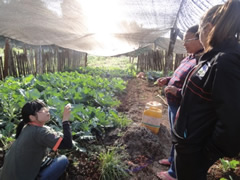 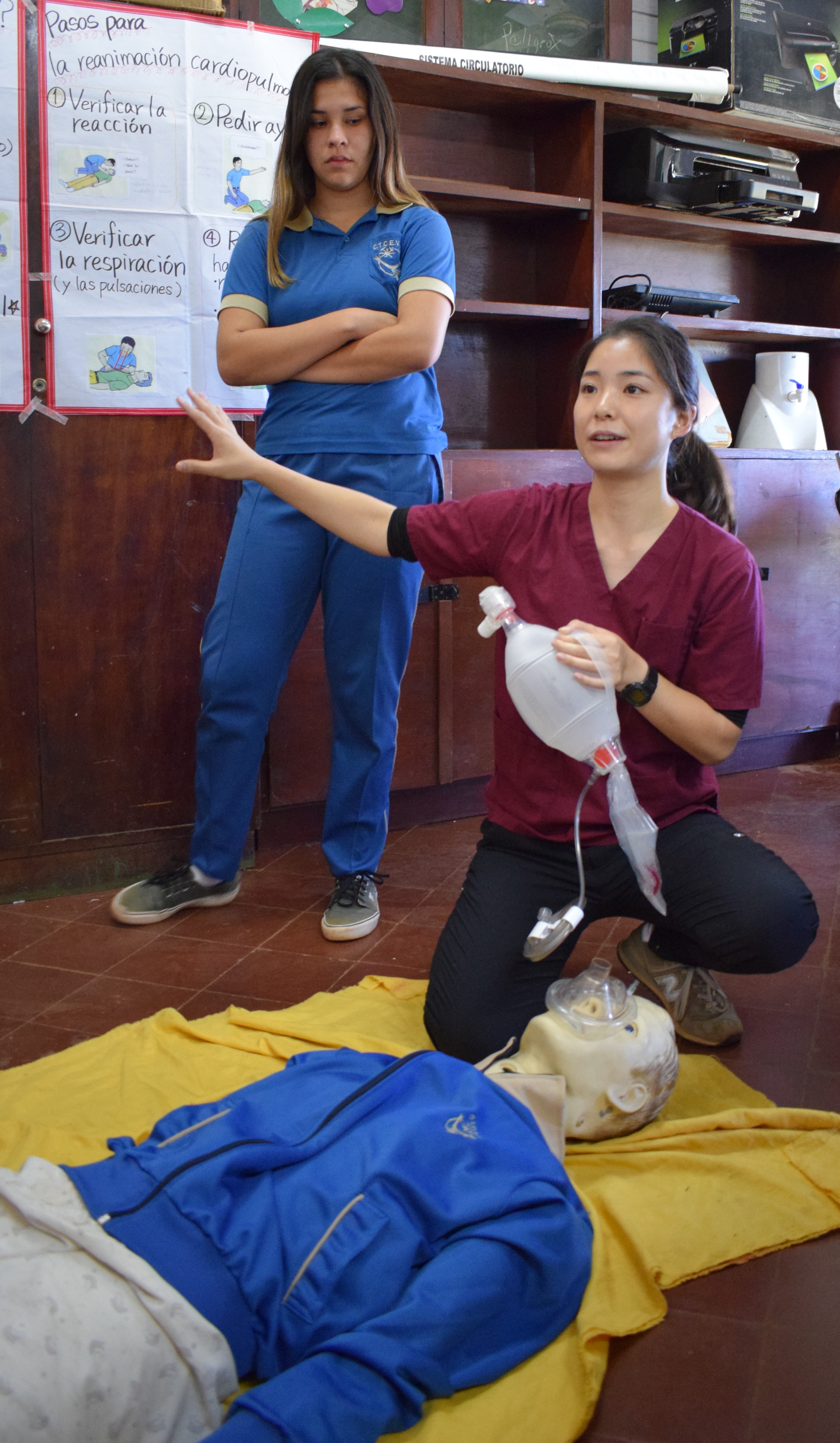 Voluntarias de la República de China – Taiwán
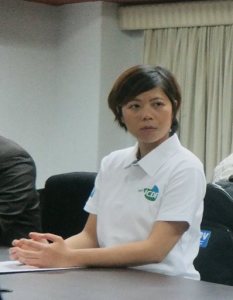 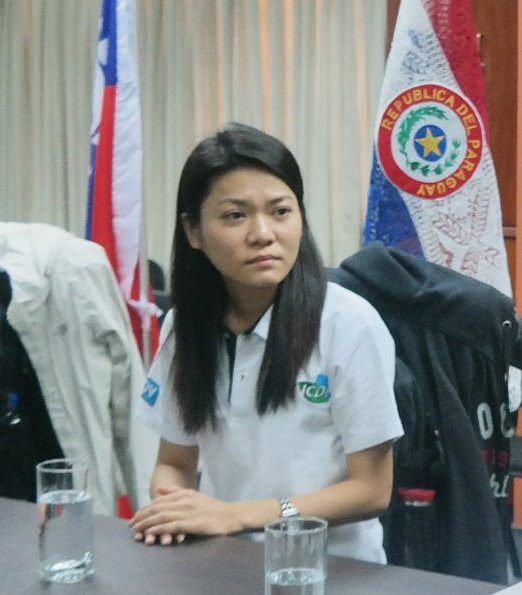 Voluntarios de KOICA
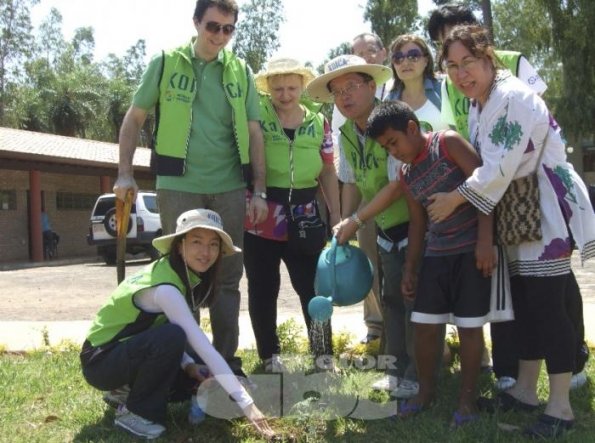 Voluntarios de KOICA
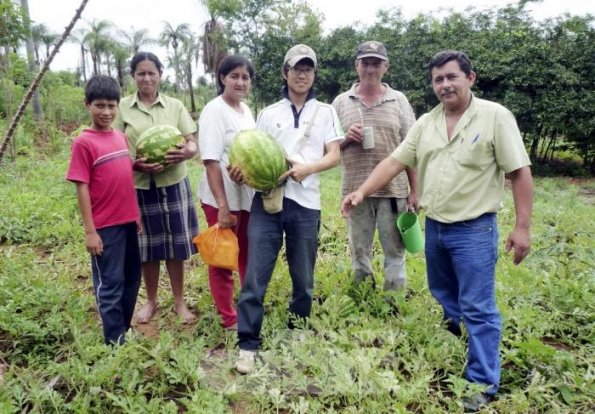 MUCHAS GRACIAS